Srdce a cievy
Ochorenia obehovej sústavy
Prvá pomoc pri krvácaní
Vylučovacia sústava
Obehová sústava všeobecne
100
100
100
100
100
200
200
200
200
200
300
300
300
300
300
400
400
400
400
400
500
500
500
500
500
Kategória 1.
Otázka za 100 bodov
Akú funkciu má krv?







umožňuje prenášanie informácií v tele
umožňuje prenášanie všetkých látok v tele
umožňuje prenášanie len cukrov a tukov v tele
umožňuje prenášanie len hormónov a informácii
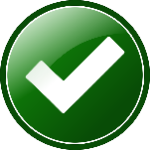 Odpoveď
b) umožňuje prenášanie všetkých látok v tele
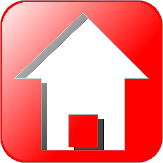 Kategória 1.
Otázka za 200 bodov
Na čo slúžia krvné doštičky?



na poranenom mieste vytvoria chrastu
regulujú množstvo kyslíka v krvi
pohlcujú patogénne látky
vypĺňajú medzibunkové priestory
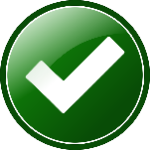 Odpoveď
na poranenom mieste vytvoria chrastu
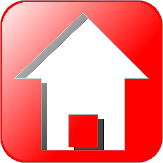 Kategória 1.
Otázka za 300 bodov
Podľa charakteristiky rozhodni, o aké krvné teliesko ide:
................. je číra žltkastá tekutina, obsahuje vodu, živiny, minerálne látky a bielkoviny. 




biela krvinka
červená krvinka
krvná plazma
miazga
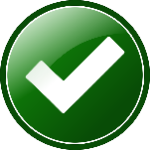 Odpoveď
c) krvná plazma
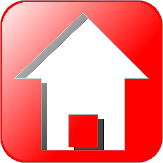 Kategória 1.
Otázka za 400 bodov
Na ktoré krvné skupiny sa rozlišuje krv?


A, B, AB, C
A, AB, 0
A, B, AB, 0
A, B, C, AB
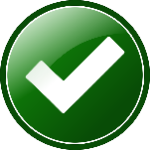 Odpoveď
c) A, B, AB, 0
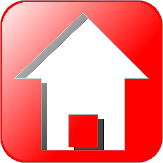 Kategória 1.
Otázka za 500 bodov
Pri odbere krvi sa krv prirodzene usádza. Podľa obrázka napíš, v akom poradí sa usadzujú krvné telieska. (zdola nahor)
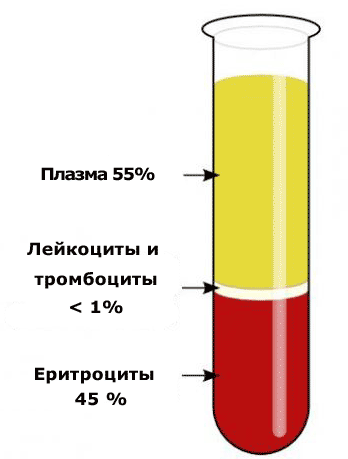 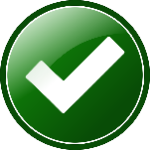 Odpoveď
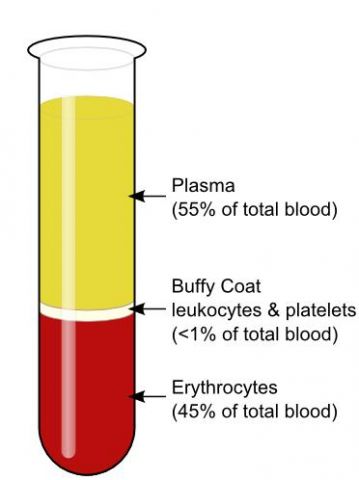 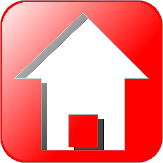 Kategória 2.
Otázka za 100 bodov
Na aké časti je rozdelené srdce človeka?


pravá predsieň, ľavá predsieň, horná komora, dolná komora
horná predsieň, dolná predsieň, horná komora, dolná komora
pravá predsieň, pravá komora, osrdcovník, ľavá komora
pravá predsieň, ľavá predsieň, pravá komora, ľavá komora
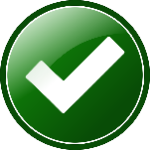 Odpoveď
d) pravá predsieň, ľavá predsieň, pravá komora, ľavá komora
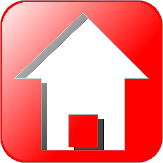 Kategória 2.
Otázka za 200 bodov
Čo je aorta?


tepna, ktorá odvádza krv do pľúc
žila, ktorá odvádza krv do celého tela
žila, ktorá odvádza krv do pľúc
tepna, ktorá odvádza krv do celého tela
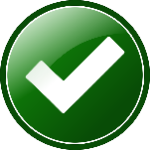 Odpoveď
d) tepna, ktorá odvádza krv do celého tela
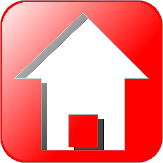 Kategória 2.
Otázka za 300 bodov
Aký je význam chlopní pre činnosť srdca?


sú nadbytočná a nepotrebná časť srdca
zabraňujú spätnému návratu krvi a umožňujú jednosmerný prechod krvi
tvoria vonkajšiu vrstvu srdca
rozdeľujú srdce na pravú a ľavú polovicu
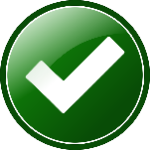 Odpoveď
b) zabraňujú spätnému návratu krvi a umožňujú jednosmerný prechod krvi
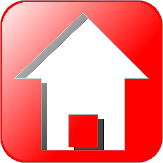 Kategória 2.
Otázka za 400 bodov
Ako sa volá orgán, v ktorom sa vytvárajú obranné látky, biele krvinky a rozkladajú sa tam odumreté červené krvinky, mikroorganizmy a choroboplodné zárodky? 

týmus
žlčník
srdce
slezina
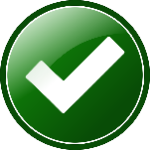 Odpoveď
d) slezina
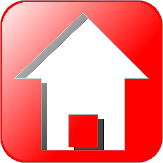 Kategória 2.
Otázka za 500 bodov
Podľa obrázka urč, o ktorú časť krvného obehu ide.
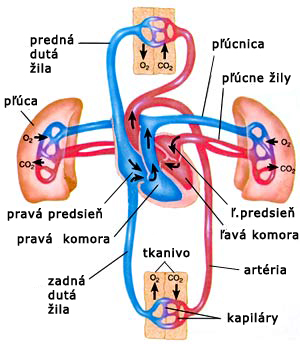 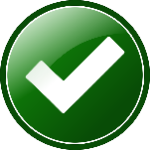 Odpoveď
malý krvný obeh
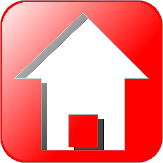 Kategória 3.
Otázka za 100 bodov
Ktorá z možností uvádza všetky ochorenia týkajúce sa poškodenia obehovej sústavy?


infarkt, mozgová mŕtvica, kŕčové žily
infarkt, kŕčové žily, angína
kŕčové žily, mozgová mŕtvica, obezita
mozgová mŕtvica, kŕčové žily, bulímia
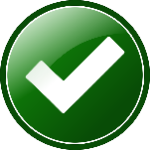 Odpoveď
infarkt, mozgová mŕtvica, kŕčové žily
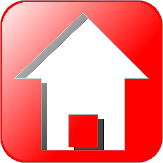 Kategória 3.
Otázka za 200 bodov
Ktoré ochorenie OS môže mať tieto príznaky?
Náhla slabosť alebo necitlivosť tváre, rúk a nôh, najčastejšie na jednej strane tela. 
Zmätenosť, sťažené rozprávanie, či porozumenie reči. 
Rozmazané videnie alebo strata zraku na jednom oku alebo obojstranne. 
Problémy s chôdzou alebo závraty. 
Silné bolesti hlavy bez zjavnej príčiny. 


kŕčové žily
mozgová mŕtvica
srdcový infarkt
vysoký krvný tlak
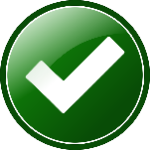 Odpoveď
b) mozgová mŕtvica
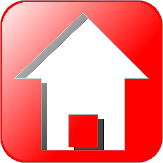 Kategória 3.
Otázka za 300 bodov
Čo je príčinou srdcového infarktu?


upchatie vencovitých tepien
upchatie ciev v končatinách
upchatie ciev v mozgu
upchatie pľúcnej žily
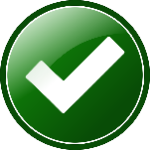 Odpoveď
upchatie vencovitých tepien
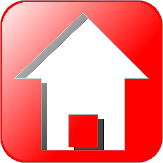 Kategória 3.
Otázka za 400 bodov
Rozšírené a vypuklé cievy sú príznakom:


vysokého krvného tlaku
nízkeho krvného tlaku
kŕčových žíl
infarktu
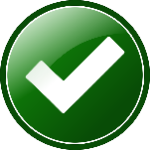 Odpoveď
c) kŕčových žíl
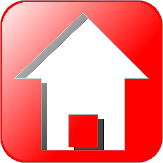 Kategória 3.
Otázka za 500 bodov
Ako sa ináč volá záznam činnosti srdca, ktorý je na obrázku?
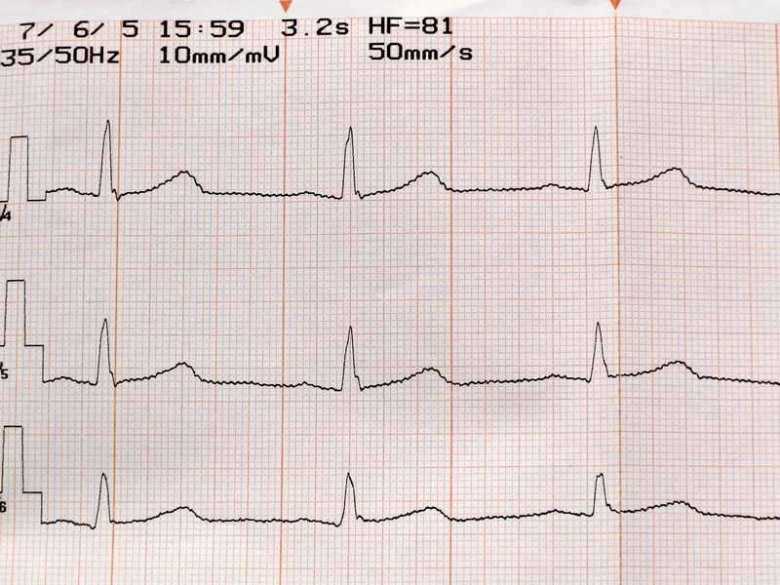 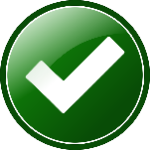 Odpoveď
elektrokardiogram
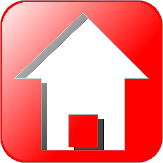 Kategória 4.
Otázka za 100 bodov
Aká je frekvencia vdychu a masáže srdca pri nepriamej masáži srdca u dospelého človeka?


20:2
30:2
30:3
20:3
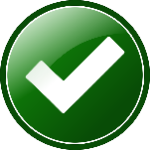 Odpoveď
b) 30:2
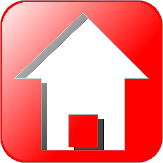 Kategória 4.
Otázka za 200 bodov
Vyber správnu možnosť:


pri poranení tepny krv tečie
pri poranení žily krv strieka
pri poranení žily krv netečie
pri poranení žily krv tečie
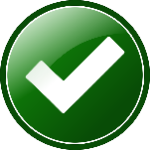 Odpoveď
d) pri poranení žily krv tečie
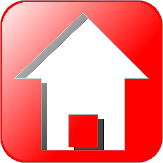 Kategória 4.
Otázka za 300 bodov
Aké číslo má rýchla zdravotná pomoc?


150
155
153
158
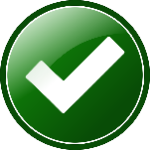 Odpoveď
b) 155
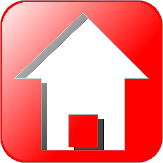 Kategória 4.
Otázka za 400 bodov
Čo by si robil pri veľkom žilovom alebo tepnovom poranení?


nechal krv voľne vytekať alebo striekať
podal nepriamu masáž srdca
opláchol poranené miesto pod tečúcim prúdom vody
pripevnil tlakový vankúšik sterilným obväzom
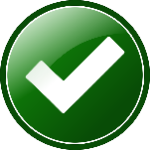 Odpoveď
d) pripevnil tlakový vankúšik sterilným obväzom
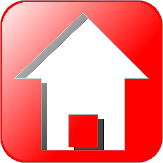 Kategória 4.
Otázka za 500 bodov
Vyber správny postup pri zastavení krvácania z nosa. Odôvodni.
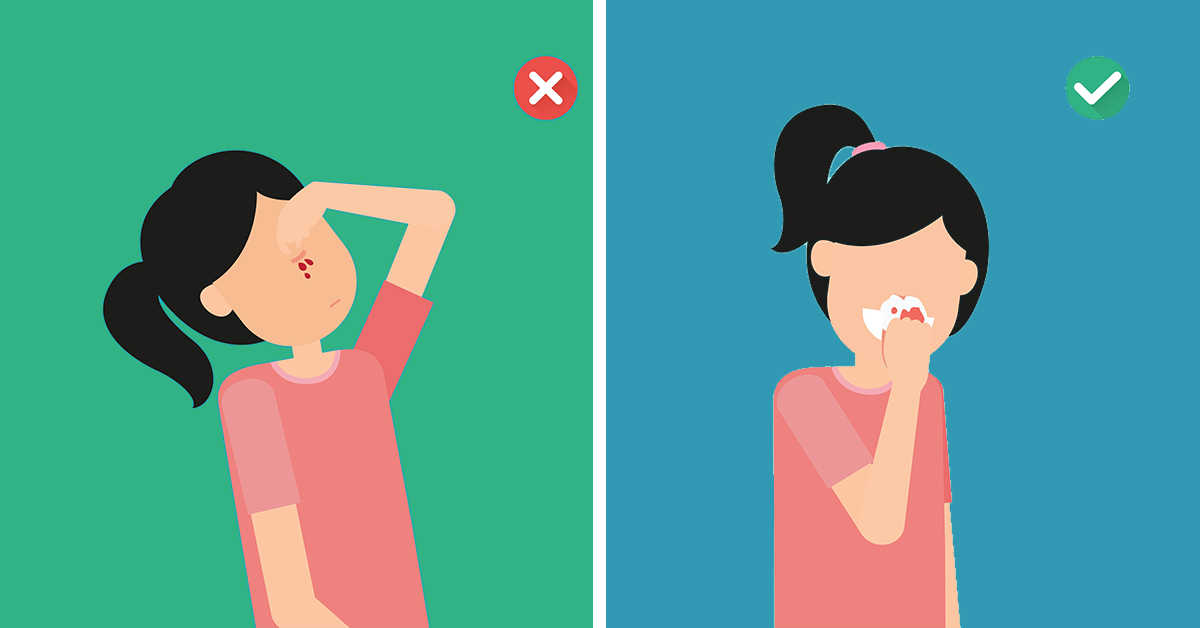 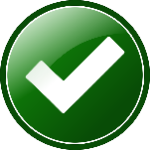 Odpoveď
Druhý spôsob je správny. Jednoducho, krv nevieme stráviť, preto musíme zabrániť, aby sa dostala do žalúdka.
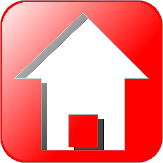 Kategória 5.
Otázka za 100 bodov
V ktorej z možností je správne poradie orgánov močovej sústavy?




močový mechúr, obličky, močovody, močová rúra
močová rúra, močovody, močový mechúr, obličky
obličky, močovody, močový mechúr, močová rúra
obličky, močová rúra, močový mechúr, močovody
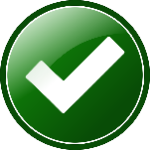 Odpoveď
c) obličky, močovody, močový mechúr, močová rúra
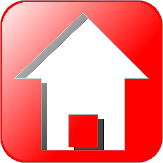 Kategória 5.
Otázka za 200 bodov
Koľko gramov približne váži jedna oblička?


50g
300g
200g
150g
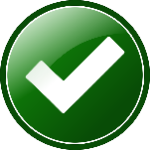 Odpoveď
c) 150g
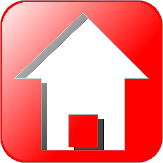 Kategória 5.
Otázka za 300 bodov
Čo obsahuje moč?


močovinu a vodu
vodu, organické a anorganické látky
žlč, vodu a organické látky 
vodu a anorganické látky
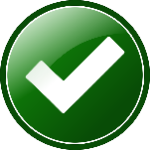 Odpoveď
b) vodu, organické a anorganické látky
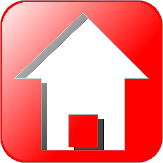 Kategória 5.
Otázka za 400 bodov
V ktorej časti obličky sa vytvára prvotný moč?


v dreni
v obličkovej panvičke
v kôre
v močovode
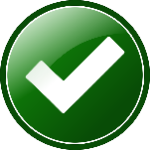 Odpoveď
c)  v kôre
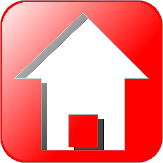 Kategória 5.
Otázka za 500 bodov
Doplň chýbajúce údaje v tabuľke:
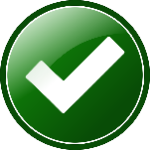 Odpoveď
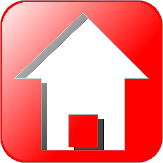